Vertaalbureau ElaN Languages
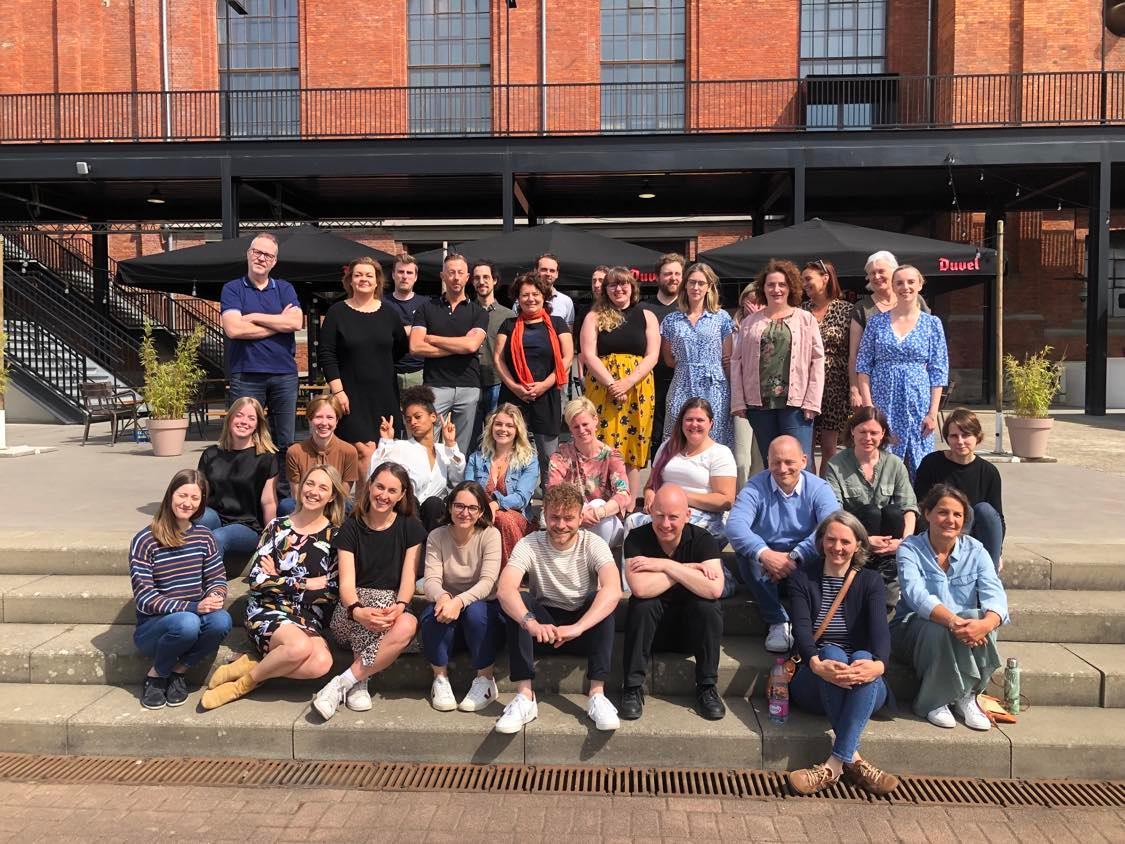 Internationaal ISO 17100-certificaat
 30 jaar ervaring in binnen- en buitenland
 62 vaste medewerkers

 Vestigingen in België, Polen en Nederland

 Expertise in alle Europese talen
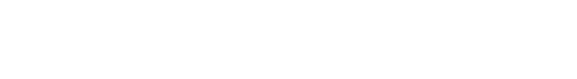 Word jij onze nieuwe vertaler?
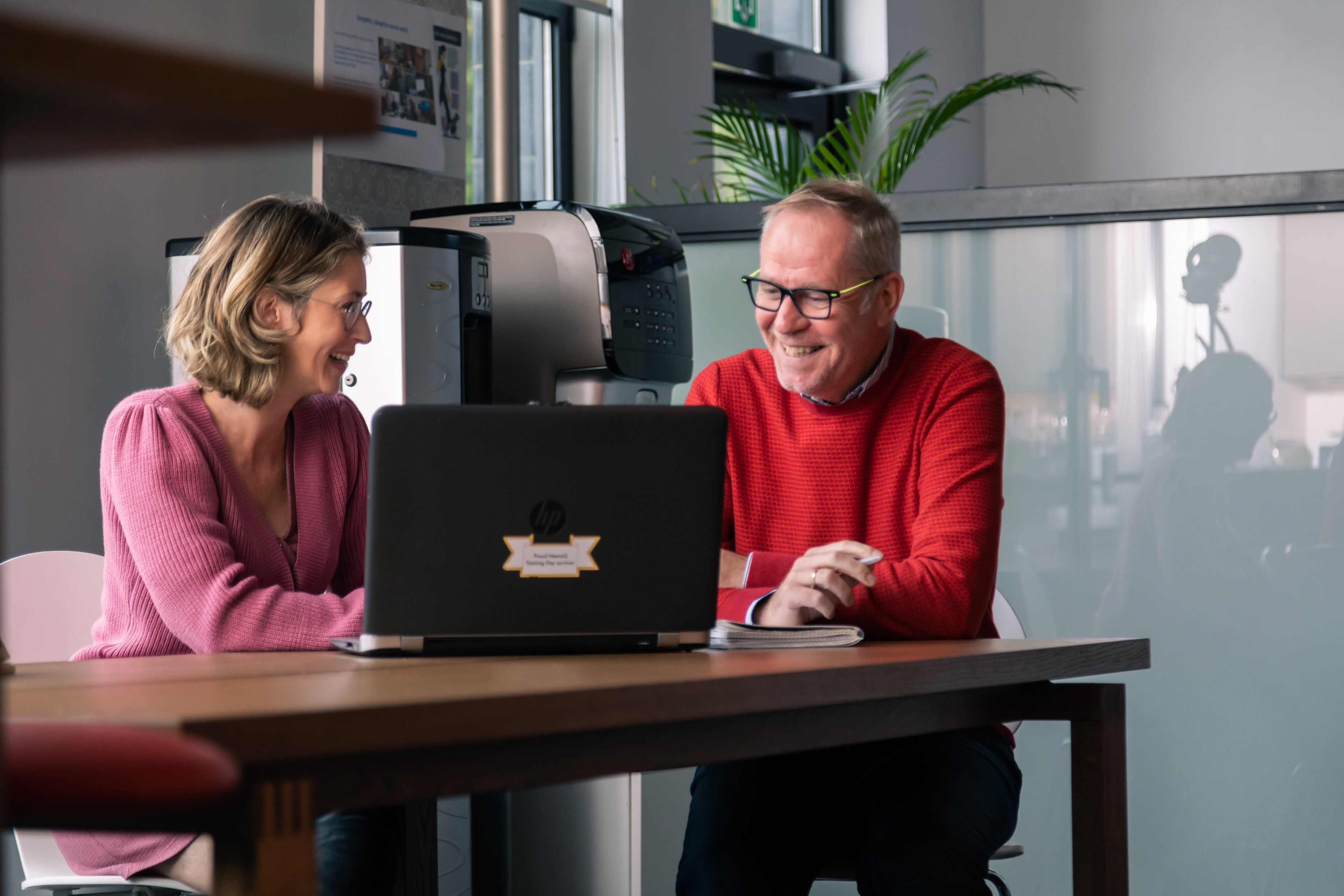 Iedere vertaler = moedertaalspreker

 Vertalingen standaard nagekeken door een tweede vertaler 
 Hulpmiddelen ter beschikking: CAT-tools, terminologielijsten, vertaalgeheugens …
 Feedback door onze 
kwaliteitsmanager
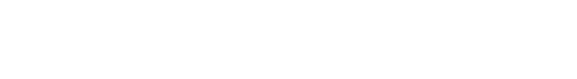 Wij zoeken jou!
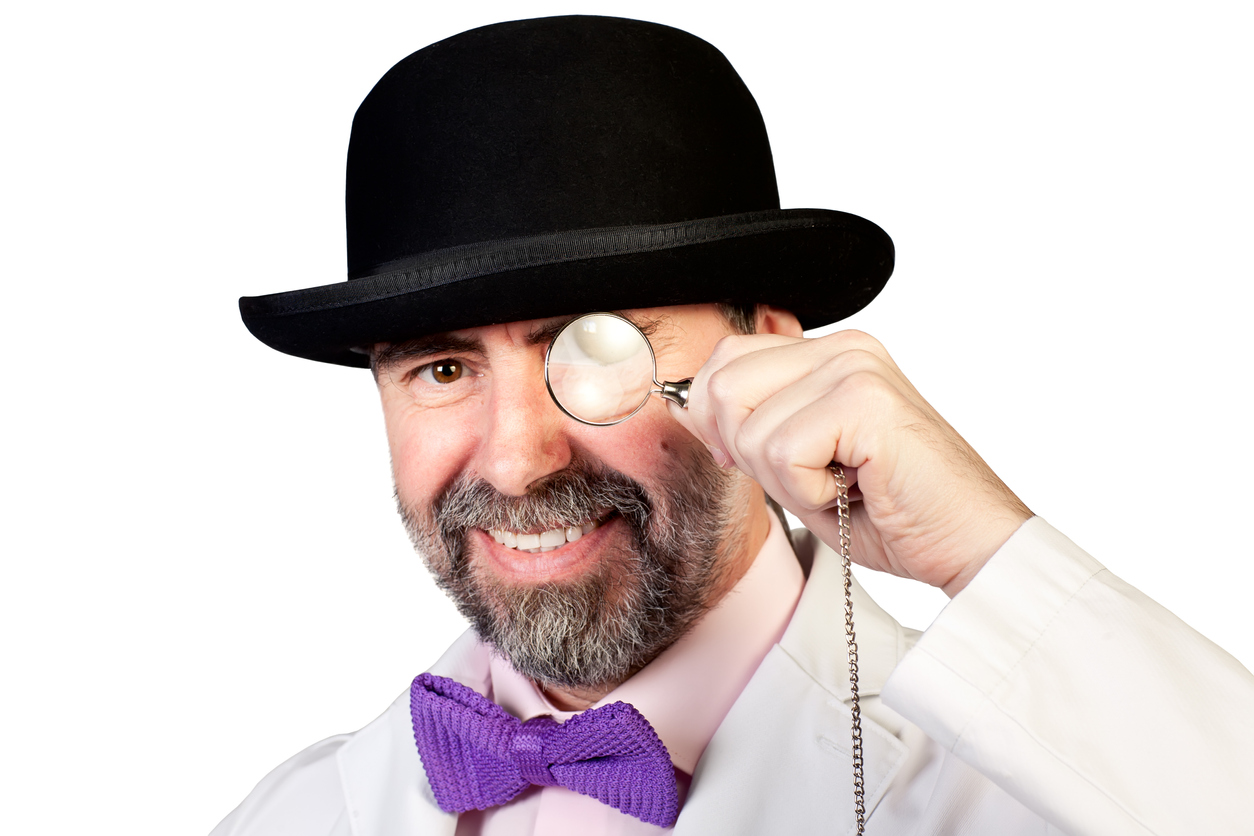 Freelancevertalers Nederlands, Frans, Engels, Duits …
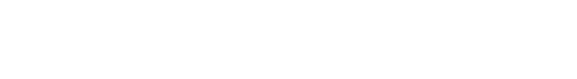 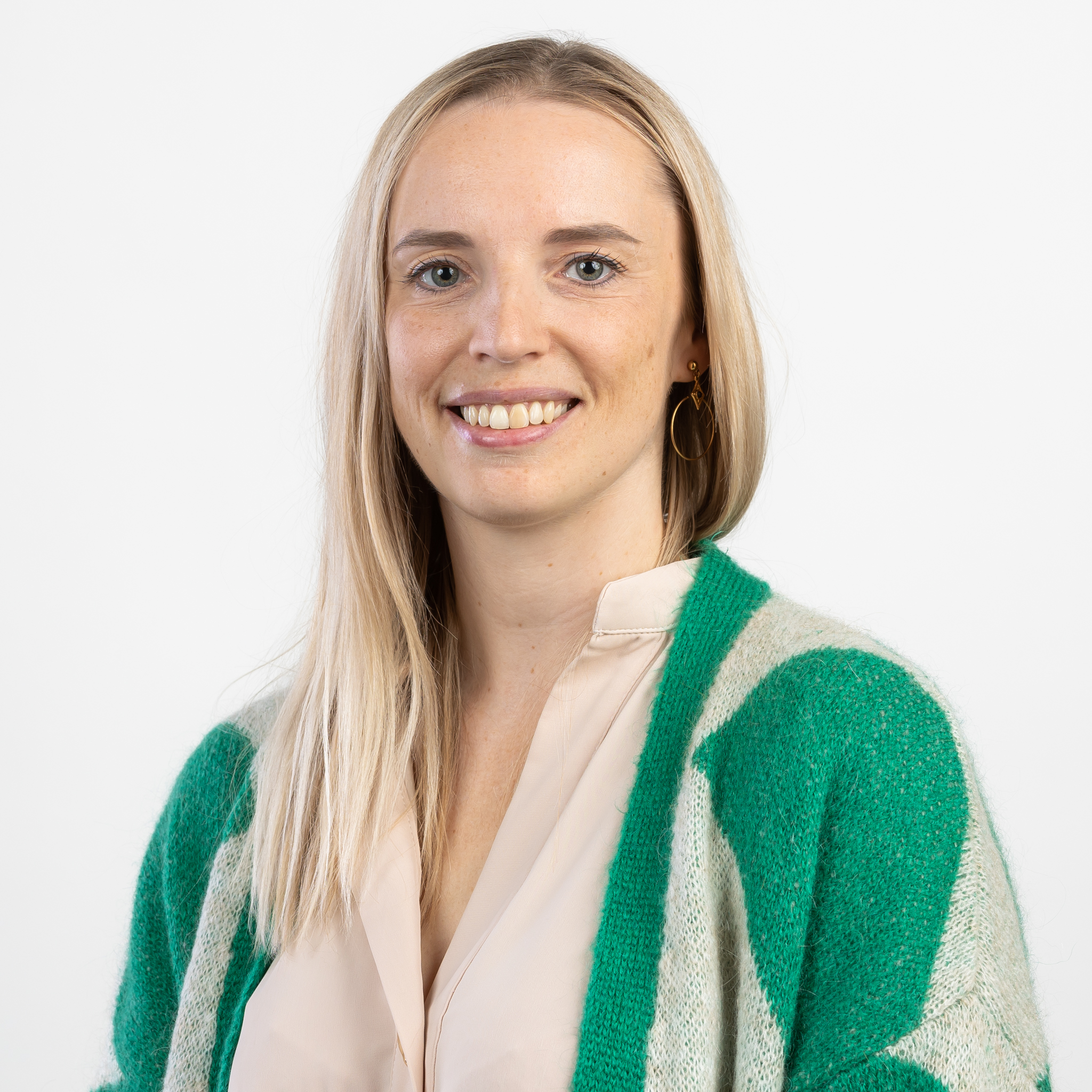 Interesse? 

Neem contact op met Team Lead Marjolein Liefsoens:
marjoleinliefsoens@elanlanguages.com
011 49 04 66
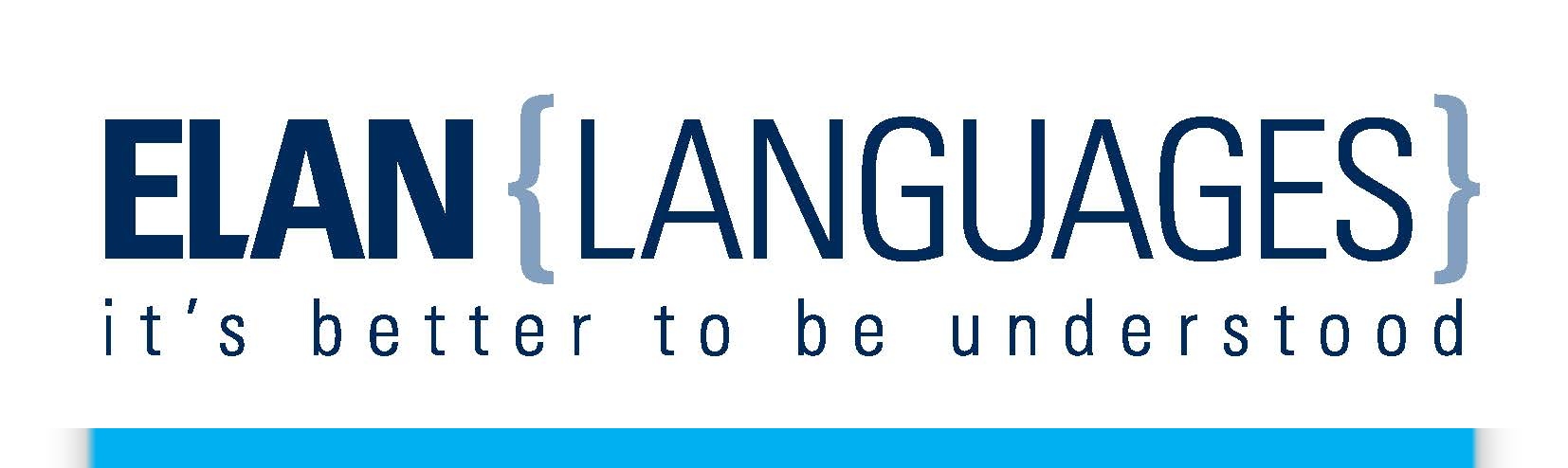 www.elanlanguages.com – Marktplein 13, 3550 Heusden-Zolder